Über den Sohn und über den Vater …
Was hat Jesus über sich selbst gesagt?…wie sprechet ihr denn zu dem, den der Vater geheiligt und in die Welt gesandt hat: Du lästerst! weil Ich gesagt habe: Ich bin Gottes Sohn? (Johannes 10,36)…Da sprachen sie alle: Bist Du denn Gottes Sohn? Er aber sprach zu ihnen: Ihr sagt es, denn Ich bin's. (Lukas 22,70)Es kam vor Jesus, daß sie ihn ausgestoßen hatten. Und da Er ihn fand, sprach Er zu ihm: Glaubst du an den Sohn Gottes? (Johannes 9,35)
Was hat der Vater über Ihn gesagt:Und eine Stimme ertönte aus dem Himmel: Du bist Mein geliebter Sohn, an dem Ich Wohlgefallen habe! (Markus 1,11)Da kam eine Wolke, die überschattete sie, und aus der Wolke kam eine Stimme, die sprach: Dies ist Mein geliebter Sohn; auf Ihn sollt ihr hören! (Markus 9,7)
Das Zeugnis von Johannes dem TäuferUnd Johannes bezeugte und sprach: Ich sah den Geist wie eine Taube vom Himmel herabsteigen, und er blieb auf Ihm. Und ich kannte Ihn nicht; aber der mich sandte, mit Wasser zu taufen, der sprach zu mir: Der, auf den du den Geist herabsteigen und auf Ihm bleiben siehst, der ist's, der mit Heiligem Geist tauft. Und ich habe es gesehen und bezeuge, dass dieser der Sohn Gottes ist. (Johannes 1,32-34)
Was schrien die Dämonen, wenn sie Jesus sahen?Es fuhren auch Dämonen aus von vielen, indem sie schrieen und sprachen: Du bist der Christus, der Sohn Gottes! Und Er befahl ihnen und ließ sie nicht reden, weil sie wußten, daß Er der Christus war. (Lukas 4,41)Als er aber Jesus sah, schrie er, warf sich vor Ihm nieder und sprach mit lauter Stimme: Was habe ich mit Dir zu tun, Jesus, Du Sohn Gottes, des Höchsten? Ich bitte Dich, quäle mich nicht!  (Lukas 8,28)Und wenn Ihn die unreinen Geister erblickten, fielen sie vor Ihm nieder, schrieen und sprachen: Du bist der Sohn Gottes!  (Markus 3,11)
Was haben die Jünger erkannt?Da spricht Er (Jesus Christus) zu ihnen: Ihr aber, für wen haltet ihr Mich? Da antwortete Simon Petrus und sprach: Du bist der Christus, der Sohn des lebendigen Gottes! (Matthäus 16,15.16)... und wir haben geglaubt und erkannt, dass Du der Christus bist, der Sohn des lebendigen Gottes! (Johannes 6,69)Da kamen die in dem Schiff waren, warfen sich anbetend vor Ihm nieder und sprachen: Wahrhaftig, Du bist Gottes Sohn! (Matthäus 14,33)
Was lehrte Paulus über Jesus Christus?Und alsbald predigte er in den Synagogen Jesus, daß dieser der Sohn Gottes sei. (Apostelgeschichte 9,20)... Und nicht mehr lebe ich, sondern Christus lebt in mir; was ich aber jetzt im Fleische lebe, das lebe ich im Glauben an den Sohn Gottes, der mich geliebt und sich selbst für mich hingegeben hat. (Galater 2,20)
Weitere Zeugnisse von Nathanael und MarthaRabbi, du bist der Sohn Gottes, Du bist der König von Israel! (Johannes 1,49)Sie (Martha) spricht zu Ihm: Ja, Herr, ich glaube,  daß Du der Christus bist, der Sohn Gottes,  der in die Welt kommen soll. (Johannes 11,27)
Der Jünger Johannes macht es auch ganz klarWir wissen aber, dass der Sohn Gottes gekommen ist und uns einen Sinn gegeben hat, daß wir den Wahrhaftigen erkennen. Und wir sind in dem Wahrhaftigen, in Seinem Sohne Jesus Christus. (1.Johannes 5,20)Darin ist die Liebe Gottes zu uns geoffenbart worden, daß Gott Seinen eingeborenen Sohn in die Welt gesandt hat, damit wir durch Ihn leben möchten. (1.Johannes 4,9)Dazu ist der Sohn Gottes erschienen, dass Er die Werke des Teufels zerstöre. (1.Johannes 3,8)
Der Gott und Vater unseres Herrn Jesus ChristusGepriesen sei der Gott und Vater unseres Herrn Jesus Christus, der uns gesegnet hat mit jedem geistlichen Segen in den himmlischen [Regionen] in Christus, ... (Epheser 1,3)... daß der Gott unseres Herrn Jesus Christus, der Vater der Herrlichkeit, euch [den] Geist der Weisheit und Offenbarung gebe in der Erkenntnis Seiner selbst. (Epheser 1,17)Wir danken dem Gott und Vater unseres Herrn Jesus Christus, indem wir allezeit für euch beten, (Kolosser 1,3)
Der Gott und Vater unseres Herrn Jesus ChristusDeshalb beuge ich meine Knie vor dem Vater unseres Herrn Jesus Christus, von dem jedes Geschlecht im Himmel und auf Erden den Namen erhält, ... (Epheser 3,14.15)Gelobt sei der Gott und Vater unseres Herrn Jesus Christus, der uns aufgrund Seiner großen Barmherzigkeit wieder-geboren hat zu einer lebendigen Hoffnung … (1.Petrus 1,3)Denn Er empfing von Gott, dem Vater, Ehre und Herrlichkeit, als eine Stimme von der hocherhabenen Herrlichkeit an Ihn erging: »Dies ist Mein geliebter Sohn, an dem Ich Wohlgefallen habe! (2.Petrus 1,17)
Der Vater der Herrlichkeit... daß der Gott unseres Herrn Jesus Christus, der Vater der Herrlichkeit, euch [den] Geist der Weisheit und Offenbarung gebe in der Erkenntnis Seiner selbst, … (Epheser 1,17)
Derjenige, den die wahren Anbeter anbeten werdenJesus spricht zu ihr: Frau, glaube mir, es kommt die Stunde, wo ihr weder auf diesem Berg noch in Jerusalem den Vater anbeten werdet. Ihr betet an, was ihr nicht kennt; wir beten an, was wir kennen, denn das Heil kommt aus den Juden. Aber die Stunde kommt und ist schon da, wo die wahren Anbeter den Vater im Geist und in der Wahrheit anbeten werden; denn der Vater sucht solche Anbeter. Gott ist Geist, und die Ihn anbeten, müssen Ihn im Geist und in der Wahrheit anbeten. (Johannes 4,21-24)
Der lebendige und wahre GottDenn sie selbst erzählen von uns, welchen Eingang wir bei euch gefunden haben und wie ihr euch von den Götzen zu Gott bekehrt habt, um dem lebendigen und wahren Gott zu dienen, und um Seinen Sohn aus dem Himmel zu erwarten, den Er aus den Toten auferweckt hat, Jesus, der uns errettet vor dem zukünftigen Zorn. (1.Thessalonicher 1,9.10)
Derjenige, der den Sohn gesandt hat... damit alle den Sohn ehren, wie sie den Vater ehren. Wer den Sohn nicht ehrt, der ehrt den Vater nicht, der Ihn gesandt hat. (Johannes 5,23)Und der Vater, der Mich gesandt hat, hat selbst von Mir Zeugnis gegeben. Ihr habt weder Seine Stimme jemals gehört noch Seine Gestalt gesehen; und Sein Wort habt ihr nicht bleibend in euch, weil ihr dem nicht glaubt, den Er gesandt hat. (Johannes 5,37.38)Gerechter Vater, die Welt erkennt Dich nicht; Ich aber erkenne Dich, und diese erkennen, daß Du Mich gesandt hast. (Johannes 17,25)
Derjenige, der den Sohn gesandt hat... Wie Mich der lebendige Vater gesandt hat und Ich um des Vaters willen lebe, so wird auch der, welcher Mich isst, um Meinetwillen leben. (Johannes 6,57)Da rief Jesus, während Er im Tempel lehrte, und sprach: Ja, ihr kennt Mich und wisst, woher Ich bin! Und doch bin Ich nicht von Mir selbst gekommen, sondern der ist wahrhaftig, der Mich gesandt hat, den ihr nicht kennt. (Johannes 7,28)Darin besteht die Liebe – nicht daß wir Gott geliebt haben, sondern daß Er uns geliebt hat und Seinen Sohn gesandt hat als Sühnopfer für unsere Sünden. (1.Johannes 4,10)
Derjenige, der den Sohn vom Tod auferweckt hat... Paulus, Apostel nicht von Menschen, auch nicht durch einen Menschen, sondern durch Jesus Christus und Gott, den Vater, der Ihn auferweckt hat aus den Toten. (Galater 1,1)Wir sind also mit Ihm begraben worden durch die Taufe in den Tod, damit, gleichwie Christus durch die Herrlichkeit des Vaters aus den Toten auferweckt worden ist, so auch wir in einem neuen Leben wandeln. (Römer 6,4)Der Gott des Friedens aber, der unseren Herrn Jesus aus den Toten heraufgeführt hat, den großen Hirten der Schafe durch das Blut eines ewigen Bundes, ... (Hebräer 13,20)
Derjenige, der den Sohn vom Tod auferweckt hat... die ihr durch Ihn an Gott glaubt, der Ihn aus den Toten auferweckt und Ihm Herrlichkeit gegeben hat, damit euer Glaube und eure Hoffnung auf Gott gerichtet seien. (1.Petrus 1,21)Denn sie selbst erzählen von uns, welchen Eingang wir bei euch gefunden haben und wie ihr euch von den Götzen zu Gott bekehrt habt, um dem lebendigen und wahren Gott zu dienen, und um Seinen Sohn aus dem Himmel zu erwarten, den Er aus den Toten auferweckt hat, Jesus, der uns errettet vor dem zukünftigen Zorn. (1.Thessalonicher 1,9.10)
Derjenige, der den Sohn vom Tod auferweckt hat... erleuchtete Augen eures Verständnisses, damit ihr wißt, was die Hoffnung Seiner Berufung und was der Reichtum der Herrlichkeit Seines Erbes in den Heiligen ist, was auch die überwältigende Größe Seiner Kraftwirkung an uns ist, die wir glauben, gemäß der Wirksamkeit der Macht Seiner Stärke. Die hat Er wirksam werden lassen in dem Christus, als Er Ihn aus den Toten auferweckte und Ihn zu Seiner Rechten setzte in den himmlischen [Regionen], … (Epheser 1,18-20)... da ihr mit Ihm begraben seid in der Taufe. In Ihm seid ihr auch mitauferweckt worden durch den Glauben an die Kraftwirkung Gottes, der Ihn aus den Toten auferweckt hat. (Kolosser 2,12)
Der Vater der Liebe... Seht, welch eine Liebe hat uns der Vater erwiesen, daß wir Kinder Gottes heißen sollen! Darum erkennt uns die Welt nicht, weil sie Ihn nicht erkannt hat. (1.Johannes 3,1)Habt nicht lieb die Welt, noch was in der Welt ist! Wenn jemand die Welt lieb hat, so ist die Liebe des Vaters nicht in ihm. Denn alles, was in der Welt ist, die Fleischeslust, die Augenlust und der Hochmut des Lebens, ist nicht von dem Vater, sondern von der Welt. Und die Welt vergeht und ihre Lust; wer aber den Willen Gottes tut, der bleibt in Ewigkeit. (1.Johannes 2,15-17)
Der Vater der LiebeGelobt sei der Gott und Vater unseres Herrn Jesus Christus, der Vater der Barmherzigkeit und Gott alles Trostes, ... (2.Korinther 1,3)Gerechter Vater, die Welt erkennt Dich nicht; Ich aber erkenne dich, und diese erkennen, daß Du Mich gesandt hast. Und Ich habe ihnen Deinen Namen verkündet und werde Ihn verkünden, damit die Liebe, mit der Du Mich liebst, in ihnen sei und Ich in ihnen. (Johannes 17,15.26)
Der Vater ist der Hochbetagte …Ich schaute, bis Throne aufgestellt wurden und ein Hochbetagter sich setzte. Sein Gewand war schneeweiß, und das Haar Seines Hauptes wie reine Wolle; Sein Thron waren Feuerflammen und dessen Räder ein brennendes Feuer. Ein Feuerstrom ergoß sich und ging von Ihm aus. Tausendmal Tausende dienten Ihm, und zehntausendmal Zehntausende standen vor Ihm; ... (Daniel 7,9.10)
… der Seinem Sohn das Königreich verleihtIch sah in den Nachtgesichten, und siehe, es kam Einer mit den Wolken des Himmels, gleich einem Sohn des Menschen; und Er gelangte bis zu dem Hochbetagten und wurde vor Ihn gebracht. Und Ihm wurde Herrschaft, Ehre und Königtum verliehen, und alle Völker, Stämme und Sprachen dienten Ihm; Seine Herrschaft ist eine ewige Herrschaft, die nicht vergeht, und Sein Königtum wird nie zugrundegehen. (Daniel 7,13.14)
Wir schließen mit diesen Grußworten von PaulusGnade sei mit euch und Friede von Gott, unserem Vater, und dem Herrn Jesus Christus! (Römer 1,7)Dieses Grußwort benutzt Paulus insgesamt 10 x in seinen verschiedenen Briefen an die Gemeinden sowie weitere 3 xin leicht abgeänderter Form in Briefen an seine Mitarbeiter.
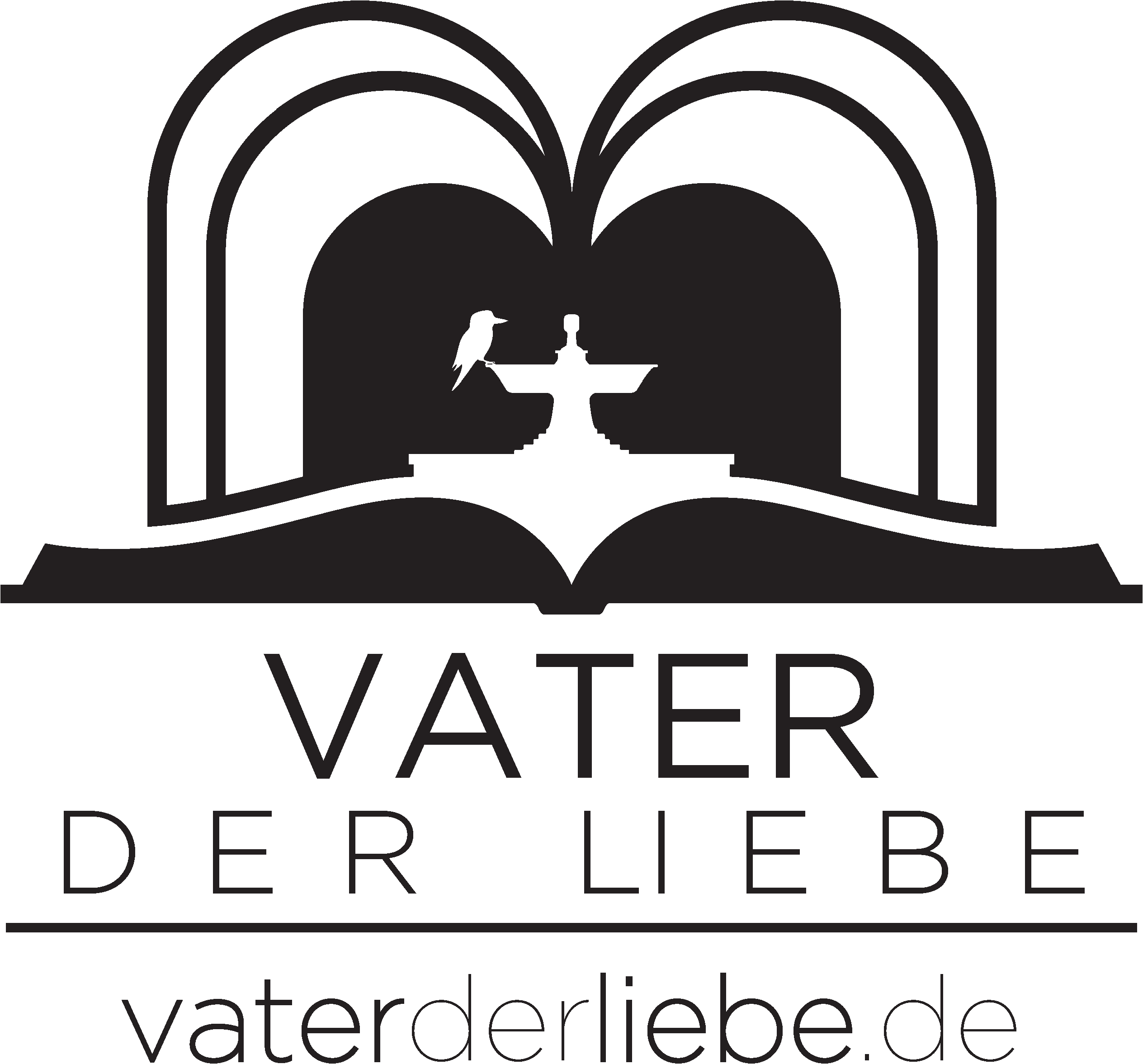 Erstellt April 2024 von Jutta Deichsel